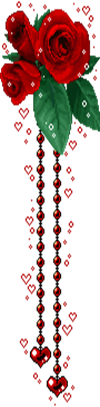 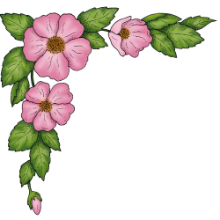 Thứ ba, ngày 25 tháng 1 năm 2022
Toán
Luyện  tập
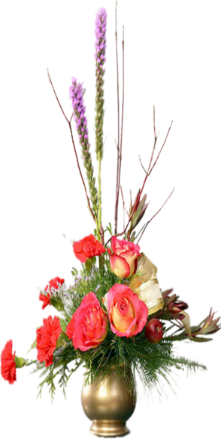 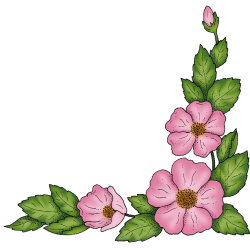 Trang 100
* Bài 1. Viết số thích hợp vào chỗ chấm:
....
53 000
530 dm2       =                cm2
1 329
....
13dm2 29 cm2 =            cm2
....
846
84 600 cm2 =             dm2
....
3
300 dm2 =         m2
....
10 000 000
10 km2 =                    m2
....
9
9 000 000 m2  =      km2
* Bài 3: Cho biết diện tích của ba thành phố là:
Hà Nội 921 km2
Đà Nẵng 1255 km2
TP Hồ Chí Minh 2095 km2
Thành phố có diện tích lớn nhất.
Thành phố có diện tích bé nhất.
- Thành phố nào có diện tích lớn nhất?
- Thành phố nào có diện tích bé nhất?
Bài 5: Cho biết mật độ dân số chỉ số dân trung bình sinh sống trên diện tích 1 km2. Biểu đồ dưới đây nói về mật độ dân số của ba thành phố lớn ( theo số liệu năm 1999).
* Dựa vào biểu đồ trên hãy trả lời các câu hỏi sau:
MẬT ĐỘ DÂN SỐ CỦA BA THÀNH PHỐ LỚN
Người
- Thành phố nào có mật độ dân số lớn nhất?
3 000
2 952
* Thành phố Hà Nội có mật độ dân số đông nhất.
2 400
2 375
- Mật độ dân số thành phố Hồ Chí Minh gấp khoảng mấy lần mật độ dân số ở Hải Phòng?
1 200
1 126
900
* Mật độ dân số của TP. Hồ Chí Minh gấp khoảng 2 lần mật độ dân số TP. Hải Phòng.
Thành phố
0
Hà Nội
Hải Phòng
TP. Hồ Chí Minh
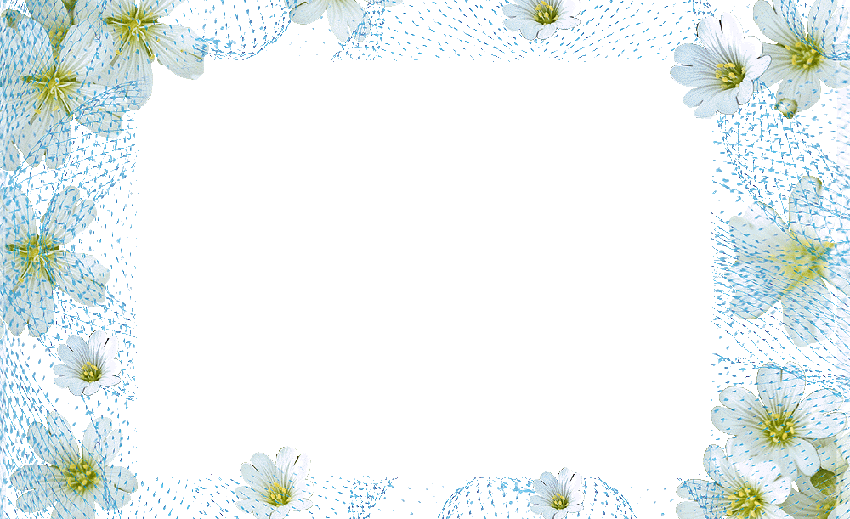 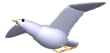 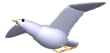 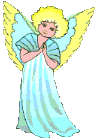 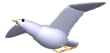 Dặn dò
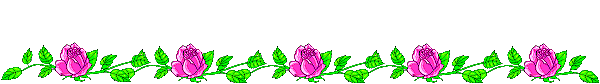 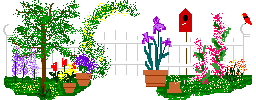